Wpływ muzyki na zachowania zwierząt
Projekt gimnazjalny klasy 1b
Dźwięk i naukaDźwięki, a tym bardziej muzyka wpływa na nasze emocje i zachowanie. Istnieje rodzaj nauki zajmujący się dźwiękami i wibracją zwany cymatyką - zakłada ona, że wszystko jest dźwiękiem, określoną wibracją i ta wibracja nadaje kształt wszelkim formom.
CYMATYKA to po prostu nauka o falach dźwiękowych i ich oddziaływaniu na substancje fizyczne. Jednym z pionierów cymatyki był szwedzki naukowiec Hans Jenny. Rejestrował on na taśmie filmowej oddziaływanie dźwięku na proszki i płyny. Zauważył, że drgania dźwiękowe wytwarzają geometryczne kształty. TEN SAM TON dźwiękowy tworzy zawsze TEN SAM KSZTAŁT.
Japończyk Masaru Emoto pokazał w swoich doświadczeniach, że gdy poddamy wodę oddziaływaniu tworzonej przez człowieka muzyki, to okazuje się, że w zależności od rodzaju muzyki, skrystalizowana woda także przybiera różne kształty. Najprościej mówiąc - harmonijna muzyka tworzy harmonijne kształty, a muzyka oparta na dysharmonii i dysonansach tworzy chaotyczne kształty kryształków wody.
Łatwo sobie wyobrazić, że jeżeli nasze ciało składa się głównie z wody, każdy dźwięk, oddziałując bezpośrednio na wodę w naszym ciele wpływa na komórki i poprzez to natychmiastowo wpływa na całe ciało. Informacja przekazywana przez dźwięk rozchodzi się w ludzkim ciele błyskawicznie.
Ludzie od tysięcy lat intuicyjnie odczuwali twórczą moc dźwięku, słowa i muzyki i starali się ją poznać, opisać oraz korzystać z niej w swoich celach. Powstawały też różne teorie dźwięku, które związane były z filozofią i kulturą oraz sposobem widzenia świata, ludzi, którzy je tworzyli.
Wpływ muzyki na emocje i nastroje jest powszechnie znany i potwierdzony przez liczne badania. Muzyka może działać zarówno uspokajająco (muzyka relaksacyjna) jak i pobudzająco (marsze wojskowe, muzyka taneczna), może wzbudzać określone nastroje, co wykorzystuje między innymi reklama, przemysł filmowy i kampanie wyborcze polityków.
Wiadomo też , że odpowiednia muzyka, czy dźwięki mogą wpływać na redukcję stresu, obniżenie ciśnienia, wzrost odporności, czy równowagi jak i na pobudzanie różnych obszarów mózgu powodując na przykład lepszą zdolność uczenia się, większą kreatywność, czy odmienne stany świadomości.
Muzykolog Julius Portnoy stwierdził w badaniach, że muzyka wpływa na takie procesy w ciele człowieka jak tempo metabolizmu, energię mięśni, ciśnienie krwi, trawienie. Wykazał ponadto że muzyka wpływa silniej niż jakikolwiek inna stymulacja (oprócz chemicznej).
W jaki sposób muzyka działa na organizm?Jest kilka znanych zjawisk które tłumaczą wpływ muzyki na różne funkcje ciała. Wiadomo, że nerwy słuchowe mają najwięcej połączeń z innymi, że w odbiór muzyki (niezależnie od wykształcenia) zaangażowane są obydwie półkule mózgowe.
Szerokie pobudzanie wpływa na produkcję endorfin (naturalnie łagodzących ból) i cząsteczek, które zaangażowane są w systemie immunologicznym. Produkcja tych związków może wpływać na odporność organizmu, wpływać na pracę narządów wewnętrznych, itd.
Muzyka i roślinyWiele badan wykazało, że rośliny reagują pozytywnie na muzykę klasyczną, rozwijając się i kwitnąc szybciej, niż bez muzyki. Bardziej agresywne formy muzyki np. heavy metal powodują opóźnienie wzrostu, a nawet obumieranie roślin. Związek roślin z człowiekiem może wydawać się odległy, jednak należy pamiętać o tym, że na wielu płaszczyznach istnieje ta sama chemia i procesy - np. komórkowe.
Dorothy Retallack testowała wpływ muzyki klasycznej i jednej z odmian rocka (nagrania z dwóch stacji radiowych) puszczanych petuniom z taką samą siłą i częstotliwością. Przy muzyce klasycznej petunie wypuściły kwiaty, (wszystkie skierowane w stronę głośników). "Słuchające" muzyki rockowej zwiędły w przeciągu miesiąca.
Muzyka i zwierzętaNiezależne badania na dwóch uniwersytetach wykazały, że szczury miały większe trudności ze znalezieniem wyjścia z labiryntu, gdy włączona była muzyka hard rockowa. Badania na szczurach są często ostatnim etapem przed testami na ludziach. Szczury wykorzystuje się jako przybliżenie ludzkich zachowań.
Psi światBadaniem wpływu muzyki na zachowanie psów zajęli się też kynolodzy (kynologia – nauka o psie, jego hodowli i tresurze). Zwierzętom postanowiono puszczać zróżnicowane zestawy muzyki popularnej, w tym – utwory Britney Spears, Robbiego Williamsa, Boba Marleya, a także klasykę – m.in. „Poranek” Griega, „Cztery pory roku” Vivaldiego i „Odę do radości” Beethovena. Dla celów naukowych psy wysłuchały także albumu zespołu Metallica oraz nagranych rozmów ludzi. Wyniki porównywano z zachowaniem grupy kontrolnej, która nie słuchała muzyki.
Wyniki okazały się niezwykle ciekawe. Najbardziej gwałtownie i hałaśliwie psy reagowały na muzykę metalową. Muzyka klasyczna uspokajała je, zdawały się przy niej wypoczywać. Natomiast muzyka popularna była im równie obojętna jak cisza.
Podobne badania miały miejsce także w Polsce. W ciągu sześciu dni obserwowano jeden z wybiegów, w którym zgrupowano po trzydzieści psów, wszystkich średniej wielkości. Badania podzielone były na dwie części.
Pierwsza służyć miała zebraniu danych kontrolnych – bez muzyki. Druga, ta przyjemniejsza część, polegała na puszczaniu zwierzętom muzyki o ściśle określonych porach: przed karmieniem, podczas karmienia, w czasie porannego mycia wybiegu, przed wizytami ludzi zainteresowanych przygarnięciem psa, podczas tych wizyt i wówczas, gdy w schronisku nie było już nikogo.
Wnioski: Pod wpływem muzyki psy zachowywały się spokojniej, przestawały szczekać lub szczekały ciszej – nawet już po wyłączeniu muzyki. Spadła też liczba agresywnych zachowań – jak walki o jedzenie czy najwygodniejsze miejsce na wybiegu.
Muzyka i człowiekBob Larson wraz z ekipą medyczną z Cleveland, badali młodzież pod kątem efektów słuchania rocka. Zwrócili oni uwagę na fakt, że ta muzyka może mieć zadziwiające efekty fizyczne: zmiany pulsu i oddechu, podniesione wydzielanie gruczołów endokrynalnych. Podstawowa przemiana materii i poziom cukru we krwi również podlega modyfikacjom w czasie słuchania.
Niektórzy kompozytorzy muzyki elektronicznej pozwalają sobie manipulować mózgami, dokonując spięć różnych świadomych warstw mózgowych, całkiem jak to czyni narkoman. Efekty endokrynalne są zależne od głośności muzyki. Przy 80 decybelach efekt jest nieprzyjemny, przy 90 staje się szkodliwy. Na koncertach głośność dochodzi do 106-108 i do 120 przy orkiestrze"
Reakcja na rytmWiększość ludzi reaguje na rytm muzyki zmianą tempa akcji serca. Wystarczy postawić koło siebie metronom i zaangażować się w jego słuchanie, uprzednio zbadawszy swoje tętno i stwierdzić po kilkunastu minutach, że dostraja się ono do metronomu. Po kolejnej zmianie, serce znowu zmienia rytm. Podobne reakcje przy odpowiedniej muzyce dotyczą niektórych zwierząt (np. fok) u których można do tego stopnia przyspieszyć lub zwolnić akcje serca by je zabić.
POP kulturaJaki jest wpływ konwencjonalnej muzyki puszczanej na co dzień w TV i rozgłośniach radiowych.Wiele osób zdaje sobie sprawę, że ta serwowana nam przez media muzyka ma wpływ na kształtowanie się zachowań w społeczeństwie, ale już niewiele osób wie o tym, że odpowiednie częstotliwości potrafią wywoływać określone stany w naszym umyśle.
Muzyka POP tworzona jest na tempie przypominającym rytm bicia ludzkiego serca, co też wywołuje w nas stany ogólnie nazwane konsumpcyjnymi. Muzyka ta kieruje umysł do koncentrowania się na sprawach dających przyjemności oraz sprawach dnia codziennego i chyba nie bez powodu jest to najczęściej puszczany rodzaj muzyki.
Niskie tony powodują szybsze zmęczenie umysłowe, natomiast wysokie działają uspokajająco i relaksacyjne na odbiorcę. Niestety, ten typ muzyki jest prawie nieznany ludziom, ponieważ nie są one puszczane przez nasze massmedia, co skutkuje tym, że ludzie muszą się relaksować przy muzyce o średniej częstotliwości bicia ludzkiego serca.
Wibracje dźwiękowe wywołują w żywych organizmach odpowiednie reakcje, a nawet zmiany strukturalne. Oddziałują też na funkcje fizjologiczne oraz procesy podświadomości. Dźwięk ma wielką siłę. Działa on w światach wyższych, o ile jest odpowiednio dobrany i skierowany. Może działać tak twórczo, jak i niszcząco.      Dlatego też na co dzień trzeba bardzo     uważać, co się mówi i czego się słucha.
A czy zastanawialiście się kiedyś, jak czują się Wasi domowi pupile (np. rybki w akwarium, żółwie, koty czy psy) i czy ma to wpływ na ich zachowanie kiedy słuchacie ulubionego zespołu lub gdy z głośników leci heavy metal?
Kilka tygodni temu zadaliśmy sobie pytanie:     Jaki jest wpływ muzyki na zachowania                              zwierząt?Postanowiliśmy więc wyszukać odpowiednie informacje na ten temat oraz przeprowadzić eksperyment z udziałem naszych pupili: psów i królików.
Przez tydzień czasu obserwowaliśmy zachowania naszych zwierząt takie jak np.: chęć do zabawy, ilość spożytego posiłku, pora zasypiania. Obserwacje prowadziliśmy przez około godzinę w porze wieczornego karmienia. Codziennie notowaliśmy nasze spostrzeżenia.Przez następny tydzień puszczaliśmy zwierzętom zróżnicowane zestawy muzyki: klasyczną, reggae i rocka.
Grupa A – przeprowadzała eksperyment z udziałem psa słuchającego muzyki klasycznejGrupa B – przeprowadzała eksperyment z udziałem psa słuchającego rocka  Grupa C – przeprowadzała eksperyment z udziałem psa słuchającego muzyki reggae
Oto wyniki naszego eksperymentuZaobserwowaliśmy:
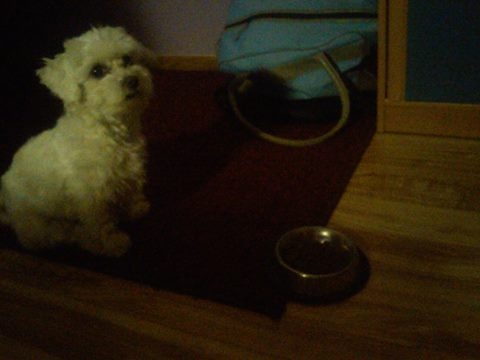 Zwierzę 1 – zachowanie nie zmieniło się (raz zmienił miejsce odpoczynku - z dala od głośników), pies był jak zwykle spokojny, chętnie się bawił, zjadał całe posiłki, jednego dnia później zasnął.
Zwierzę 2 – zachowanie psa zmieniło się, stał się niespokojny, oddalał się od głośników podczas puszczania muzyki, niechętnie się bawił, spał niespokojnie.
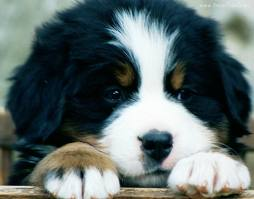 Zwierzę 3 – zachowanie nie zmieniło się, pies był jak zwykle spokojny, chętnie się bawił, zjadał całe posiłki.
Cd. obserwacji:- pod wpływem muzyki klasycznej zwierzę uspokajało się- muzyka reagge nie wywołała zauważalnych zmian w zachowaniu zwierzęcia- pies słuchający rocka stał się niespokojny, czasami agresywny, uciekał z miejsca skąd dopływała muzyka, niespokojnie spał, stracił apetyt
Wnioski:rodzaj słuchanej przez zwierzęta muzyki ma wpływ na ich samopoczucie i zachowania.                       Pamiętajcie!!!     Muzyka, którą wy lubicie nie zawsze wpływa korzystnie na wasze                      zwierzęta.
Bibliografia:Słownik Encyklopedyczny Biologia, Wyd. Europa 2001Słownik Biologia, Wyd. GREG, Kraków 2004http://ciekawostkimoje.republika.pl/cc12.htmhttp://pl.wikipedia.org/wiki/Bodziec_(psychologia)http://sciaga.onet.pl/12581,57,147,62,0,20002,2,sciaga.htmlhttp://www.bryk.pl/teksty/liceum/biologia/człowiek/10608-bodziec_oraz_reakcja_układ_nerwowy_ośrodkowy.htmlhttp://zadane.pl/zadanie/1084638http://odkrywcy.pl/kat,111412,page,2,title,Jak-dziala-instynkt-samozachowawczy,wid,12239549,wiadomosc.htmlhttp://docs8.chomikuj.pl/721028332,PL,0,1,MECHANIZM-DZIAŁANIA-BODŹCÓW-FIZYKOTERAPEUTYCZNYCH.dochttp://www.sekretyzdrowia.com/index.php/wplyw-muzyki-na-zdrowie/http://www.opinie.pl/biuletyn/archiwum/20080514/pl/http://www.youtube.com/watch?v=v2CvZ6MzMX0http://www.harmonica.pl/swiadomosc_artykuly48.htmhttp://precyl.com/zdrowie/2858286-wplyw-muzyki-na-organizm-ludzki.htmlhttp://www.deathmagnetic.pl/wywiady/kirk-hammett-dla-so-what-042002-o-wplywie-muzyki-na-zwierzeta
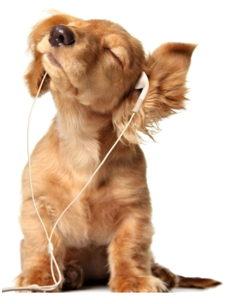 Dziękujemy za uwagę